Anatomy B-Day 1/6/20
Bellringer 
What is a goal you have for this semester in Anatomy?

What can you do differently from last semester to be more successful this semester?
Agenda
Bellringer
Are Steroids Worth the Risk Article/Questions
Endocrine System Notes
Endocrine System Map
Anatomy B-Day 1/8/20
Bellringer
What does the Endocrine system involve?

What hormone is commonly used as an anabolic steroid?
Agenda
Bellringer
Finish Endocrine System Concept Map
Endocrine System Crash Course
Human Endocrine Gland Worksheet
Endocrine gland and function matching
Anatomy B-Day 1/8/20
Bellringer
What does the Endocrine system involve?
Glands and hormones
What hormone is commonly used as an anabolic steroid?
HGH
Agenda
Bellringer
Finish Endocrine System Concept Map
Endocrine System Crash Course
Human Endocrine Gland Worksheet
Endocrine gland and function matching
Anatomy B-Day 1/10/20
Bellringer
What hormones does the posterior pituitary secrete and what are their functions?

What organ secretes thymosin?
Agenda
Bellringer
Finish Endocrine Cheat Sheet
Endo-Man!
Anatomy B-Day 1/10/20
Bellringer
What hormones does the posterior pituitary secrete and what are their functions?
Oxytocin-milk ejection and contractions
ADH-water reabsorption in the kidneys
What organ secretes thymosin?
Thymus
Agenda
Bellringer
Finish Endocrine Cheat Sheet
Endo-Man!
Anatomy B-Day 1/14/20
Bellringer
Which hormone is associated with Diabetes?

How is the endocrine system controlled?
Agenda
Bellringer
Stress, Portrait of a killer
Endocrine System Review
Anatomy B-Day 1/14/20
Bellringer
Which hormone is associated with Diabetes?
Insulin
How is the endocrine system controlled?
Negative Feedback
Agenda
Bellringer
Stress, Portrait of a killer
Endocrine System Review
Anatomy B-Day 1/16/20
Bellringer
What is the function of Parathyroid Hormone?

Which gland secretes the hormone that is responsible for milk production in females?
Agenda
Bellringer
Kahoot Review
Endocrine System Exam
Anatomy A-Day 1/16/20
Bellringer
What is the function of Parathyroid Hormone?
Forms osteoclasts to put calcium back into bloodstream
Which gland secretes the hormone that is responsible for milk production in females?
Anterior pituitary
Agenda
Bellringer
Kahoot Review
Endocrine System Exam
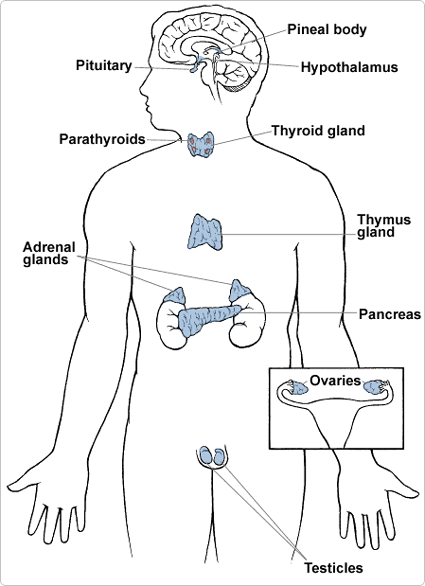 Endocrine System
Endocrine System
Second great controlling system of body
Endocrine glands produce and secrete hormones
Hormones – chemical messengers that act on target cells  to affect cellular metabolism
Three types:
Amino acid-based molecules – proteins, peptides
Steroids – made from cholesterol 
Prostaglandins – lipid based
Mechanism
Direct gene activation – steroids activate certain genes to synthesize new proteins
Second-messenger system – nonsteroid hormones use enzyme cascades to change cell response
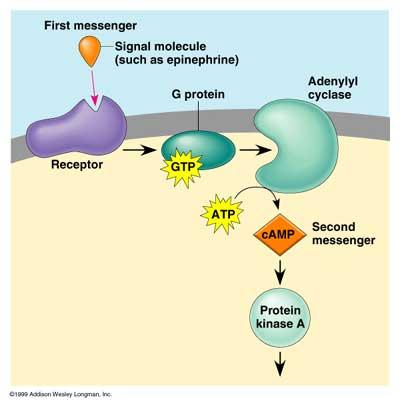 Control of Endocrine
Negative-feedback mechanism – hormone secretion triggered and then rising levels of hormone inhibit further hormone release
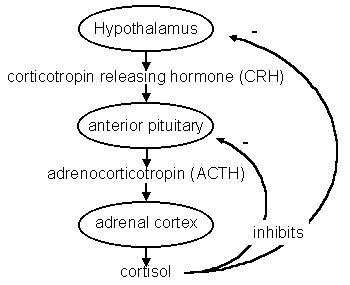 Major Organs
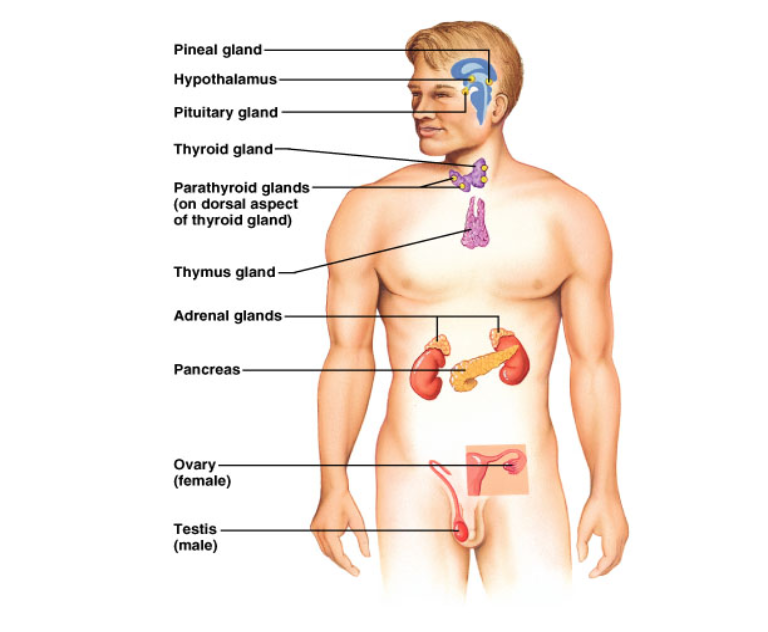 Pituitary
Thyroid
Parathyroid
Adrenal
Pineal
Thymus
Pancreas
Gonads
Ovaries (F)
Testes (M)
Hypothalamus
Pituitary Gland
Size of pea – hangs from hypothalamus 
Two functional lobes
Anterior pituitary
Posterior pituitary
Often called “master                                           gland”
However, controlled                                              by hypothalamus
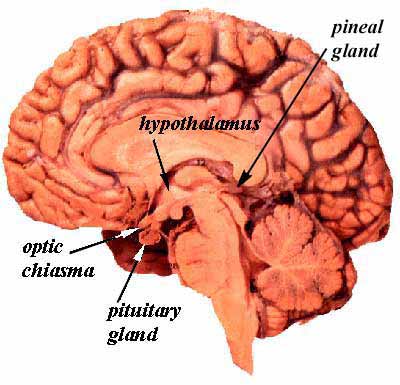 Anterior Pituitary Hormones
Growth Hormone (GH) - Direct growth of skeletal muscles and long bones
Prolactin (PRL) - Stimulates milk production. Unknown function in men. Just joking  - helps in formation of oligodendrocytes
Adrenocorticotropic hormone (ACTH) - Regulates adrenal cortex, stimulates production of cortisol, a “stress hormone”
Thyroid stimulating hormone (TSH) / Thyrotropic hormone (TH)
Influences thyroid hormone
Gonadotropic hormones
Follicle-stimulating hormone (FSH) - Stimulates follicle development in ovaries
Lutenizing hormones (LH) -Triggers ovulation of egg from ovary. In men, LH stimulates testosterone production
Problems with the pituitary gland can result in Dwarfism
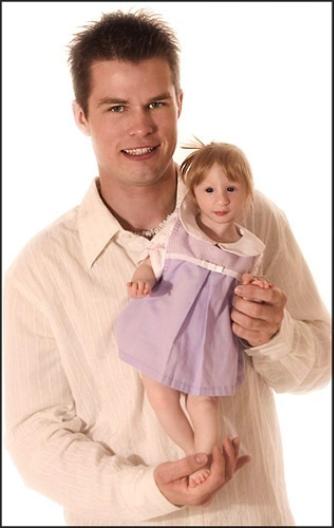 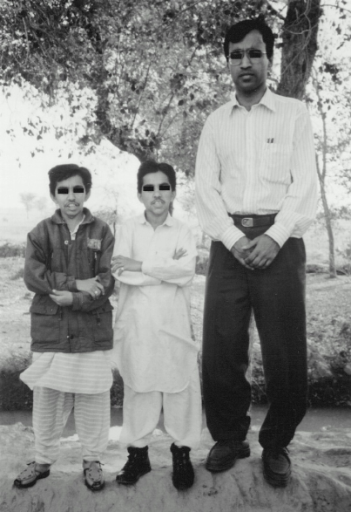 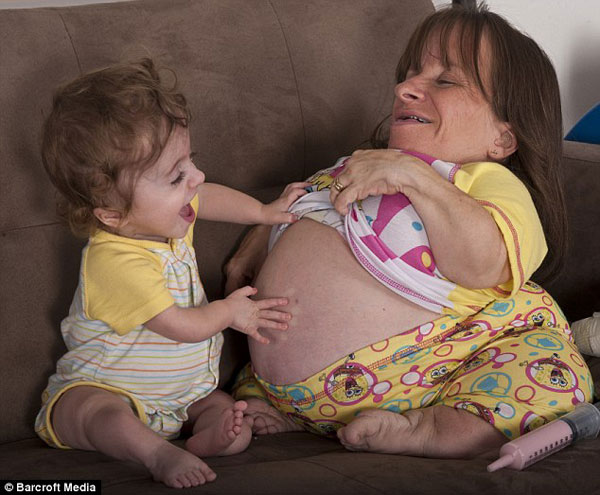 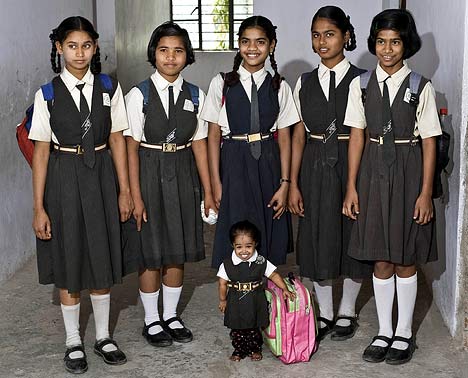 Or a person can grow too much. These are pictures of the man known as “The Alton Giant”, Robert Wadlow.
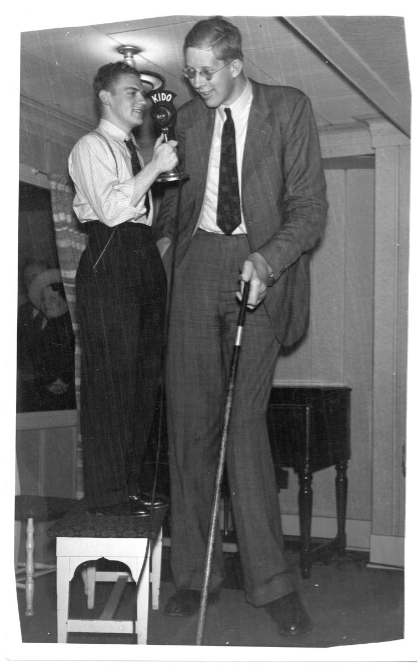 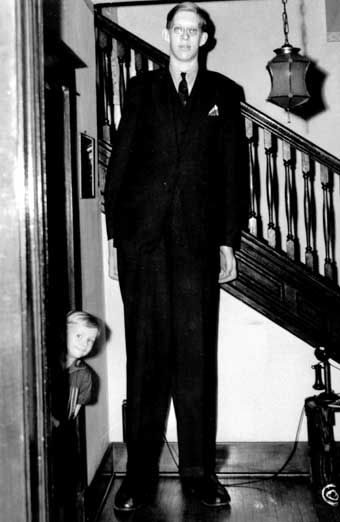 Posterior Pituitary Hormones
Oxytocin - Released during childbirth and in nursing women and healing of wounds
Stimulates contractions (positive feedback)
Causes milk ejection (let-down reflex)
Antidiuretic hormone (ADH)
Inhibits urine production
Causes kidneys to reabsorb more water
Thyroid Gland
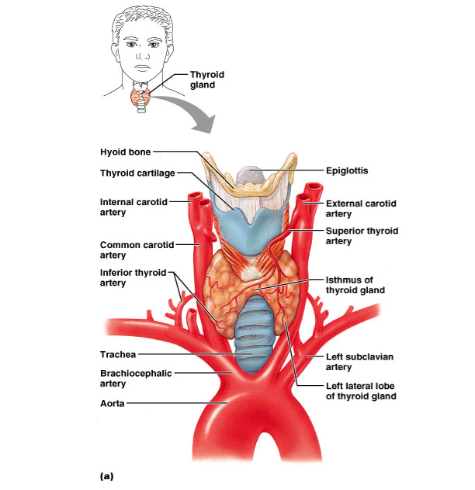 Located at base of throat, just inferior to Adam’s apple.
Produces thyroid hormone and calcitonin, which regulate body’s ability to break down food
Thyroid Hormones
Thyroxine (T4) and Triiodothyronine (T3)
Control rate at which glucose is burned / converted to body heat and chemical energy
No iodine in diet  no TSH being made, so no negative feedback  growing thyroid = goiter
Iodine found only in seafood but                               added to salt = iodized salt
Calcitonin – lowers blood Ca2+ 
 Causes calcium to deposit in bones
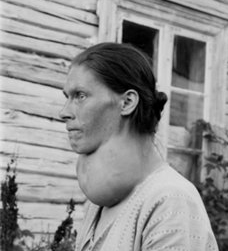 HypothyroidismBefore and After Treatment
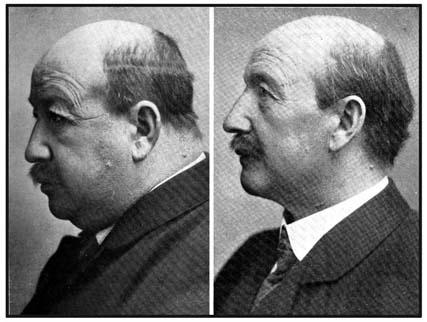 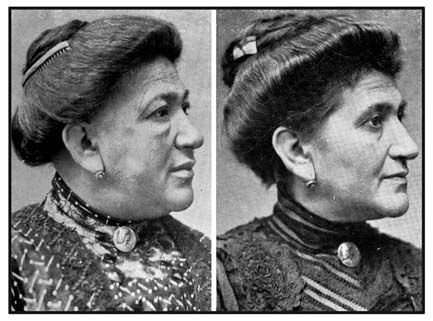 Treatment is thyroxine
[Speaker Notes: Treatment is thyroxine]
Cretinism (hypothyroidism in infants)
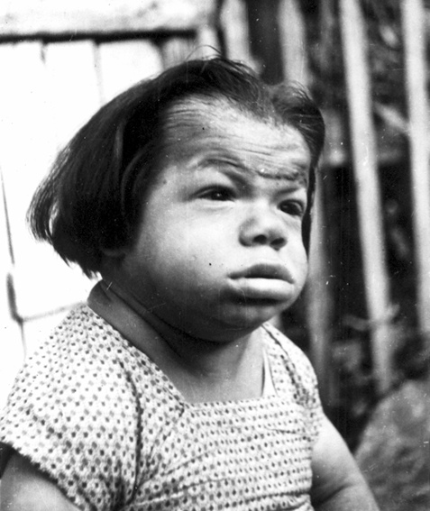 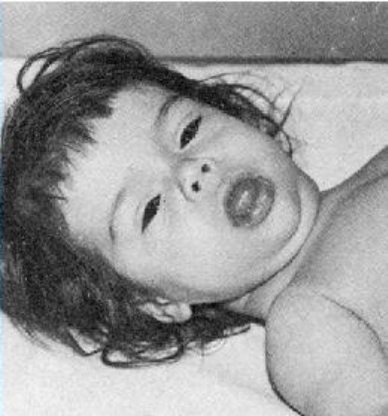 Hyperthyroidism (Grave’s Disease)
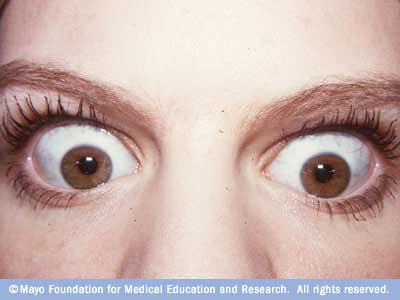 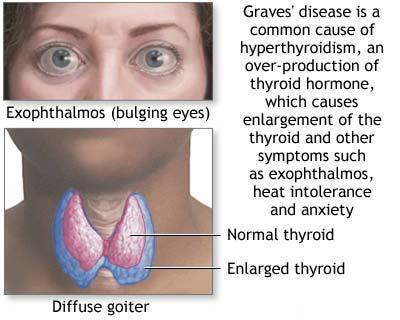 Removal of thyroid for treatment or thyroid-blocking drugs, also radioactive iodine – destroys some of thyroid cells
[Speaker Notes: Removal of thyroid for treatment or thyroid-blocking drugs, also radioactive iodine – destroys some of thyroid cells]
Parathyroid glands
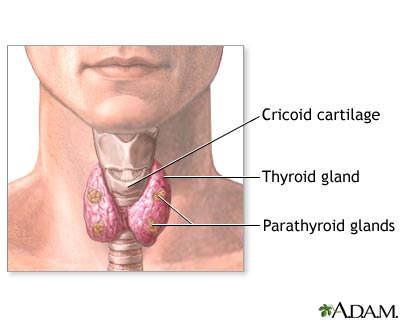 Small masses on thyroid gland.
Secrete parathyroid hormone (PTH)
Regulates Ca2+ ions
Stimulates osteoclasts to break down bone to release calcium
Adrenal Glands
Superior to kidneys
Glandular tissue (cortex) and neural tissue (medulla)
Hormones – Corticosteroids
Mineralcorticoids (main=aldosterone) – regulate minerals in blood (salt)
Glucocorticoids (main=cortisone and cortisol) – promote metabolism, resist long-term stressors by increasing blood glucose levels
Sex hormones (main = androgens) – also makes estrogen
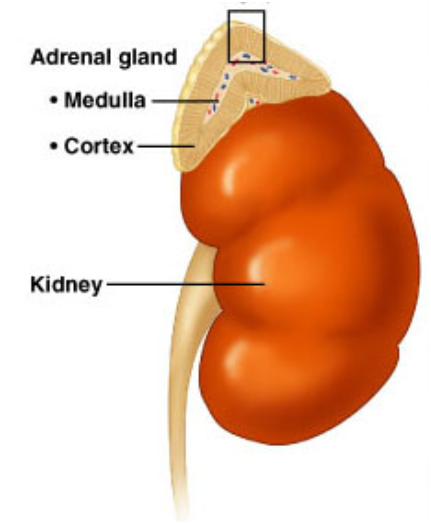 Adrenal Gland Disorders
Cushing’s syndrome
hypersecretion of cortisol 
Round “moon” face and “buffalo hump”
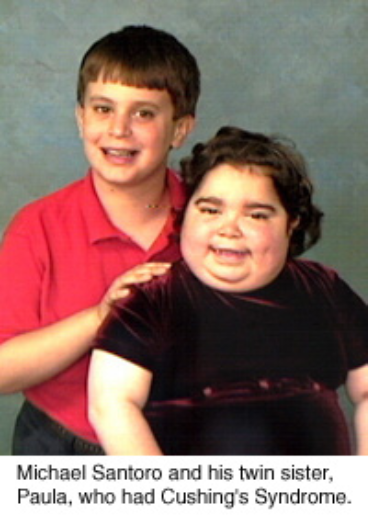 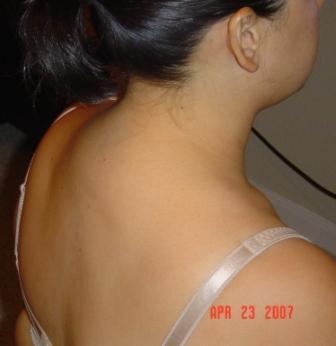 Addison’s disease
Hyposecretion of cortisol
Low blood pressure results
Increased pigmentation
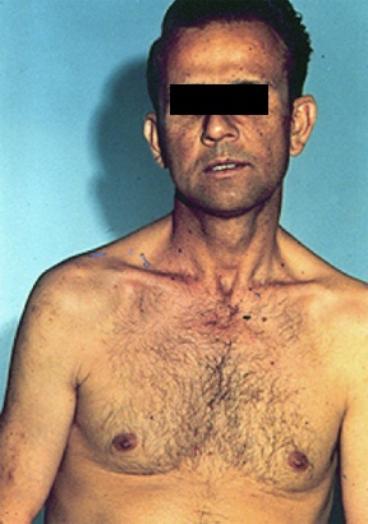 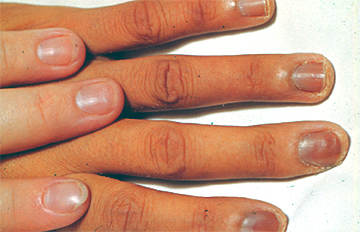 Pancreas
Located close to stomach in abdominal cavity
Structures called Islets of Langerhans secrete:
Insulin
Targets all body cells to increase glucose breakdown, reduce blood sugar
Glucagon
Regulates blood glucose levels by targeting liver to break down stored sugar, increase blood sugar
Diabetes Mellitus
Results from insulin deficiency
Blood sugar rises (hyperglycemia) and excess is excreted in urine
Type I – insulin dependent. Caused by inherited disorder that destroys Islets
Type II – mature onset diabetes. Can be controlled with diet and exercise
Pineal Gland
Small mysterious gland that hangs from brain
Secretes melatonin
Melatonin plays a role in maintaining circadian rhythms (sleep cycles)
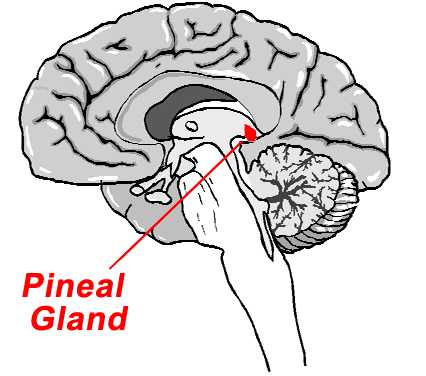 Thymus Gland
Located in upper thorax, posterior to sternum
Produces thymosin
Involved in development of white blood cells
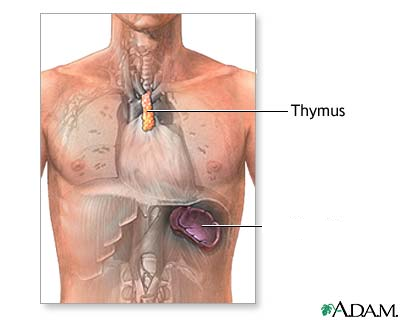 Gonads
Ovaries – female gonads. Paired. Located in pelvic cavity. Produce ova (eggs)
Produce estrogens and progesterone
Estrogen – sex characteristics in women
Progesterone – menstrual cycle
Testes – male gonads. Paired. Located in scrotum. Produce sperm
Produce androgens (main = testosterone).
Sex characteristics  in men. Production of sperm
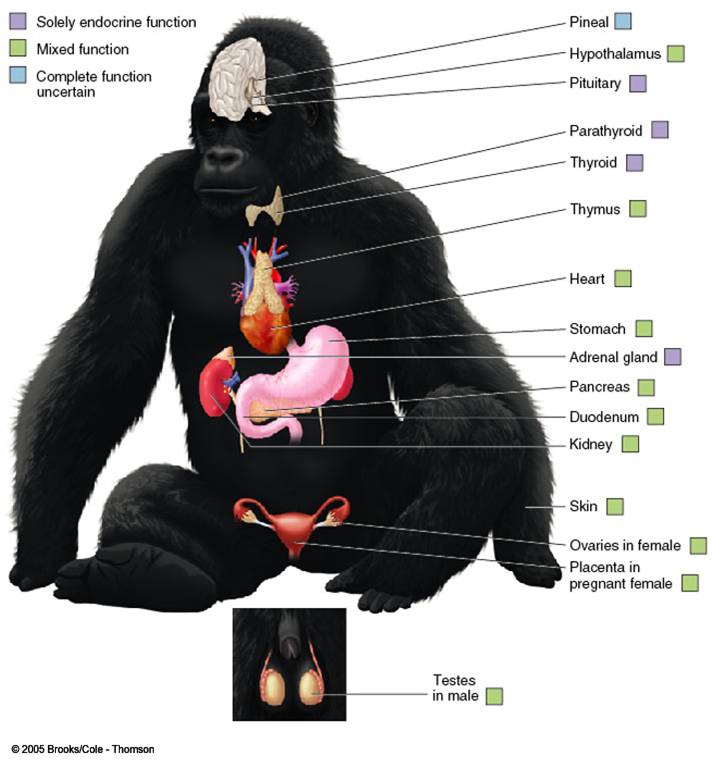 The Lion, the watch, and the hormones